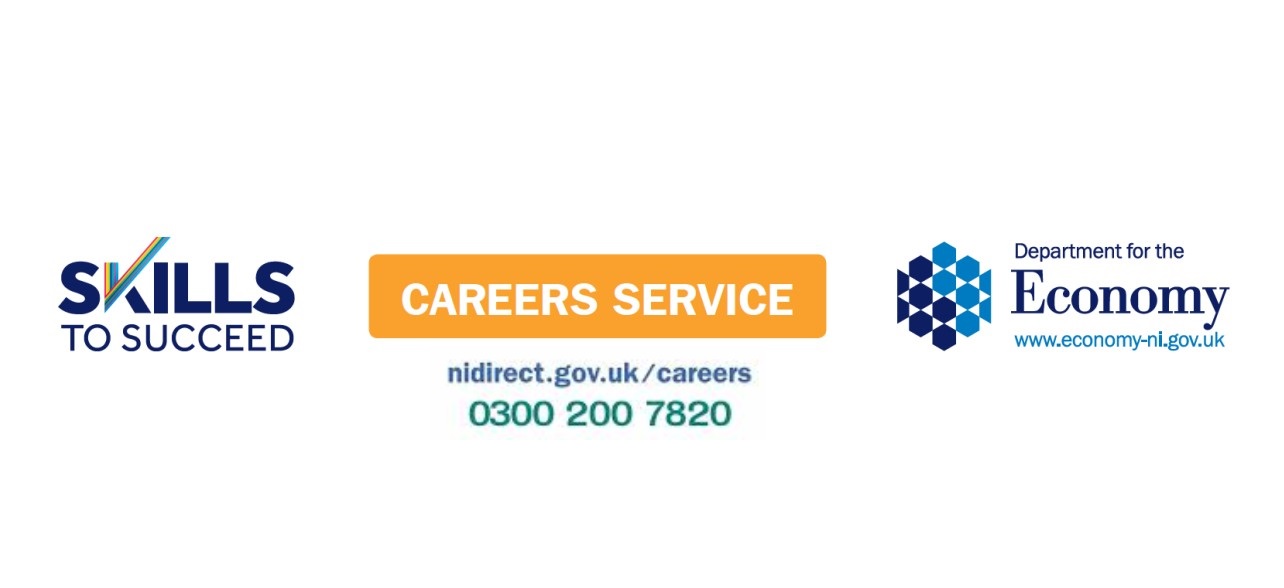 Year 10 – Choosing GCSE SubjectsCareers ServiceColleen McGaughey Careers Adviser
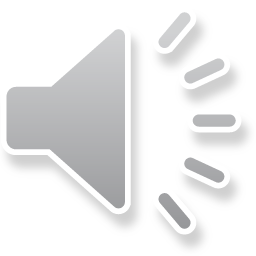 1
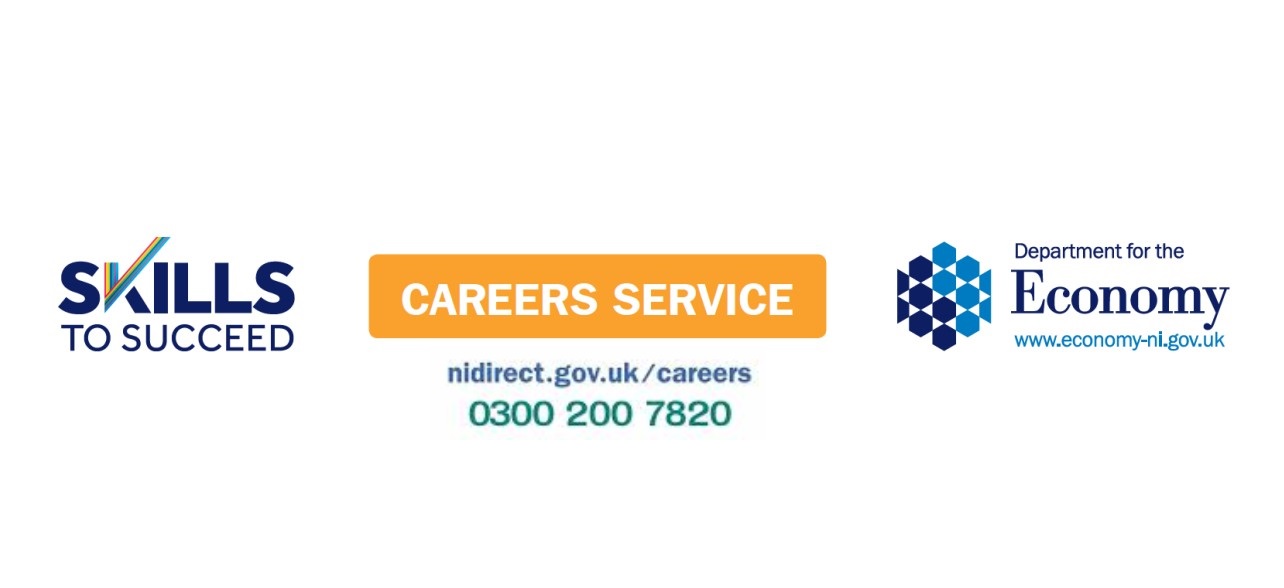 Careers Advisers are based at: 

	    Jobs & Benefits Office
Molesworth Street
Cookstown 
BT80 8NX


Tel: 0300 200 7820
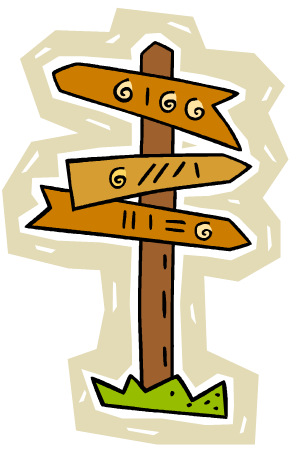 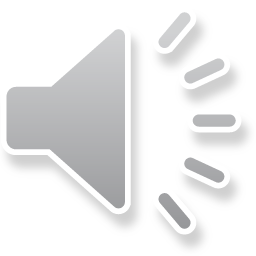 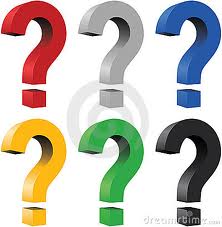 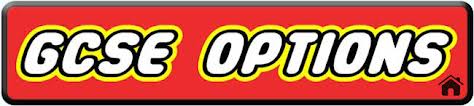 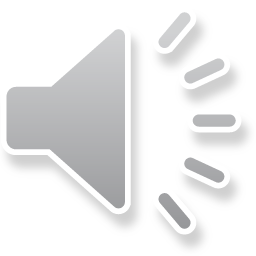 Band 1
Compulsory Subjects: (Everyone will study the following subjects)
Choose one subject from each Option:
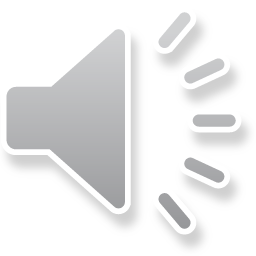 4
Band 2
Compulsory Subjects: (Everyone will study the following subjects)
Choose one subject from each option:
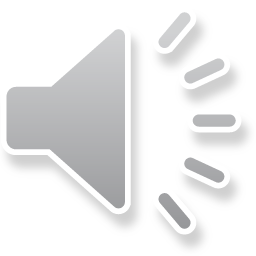 5
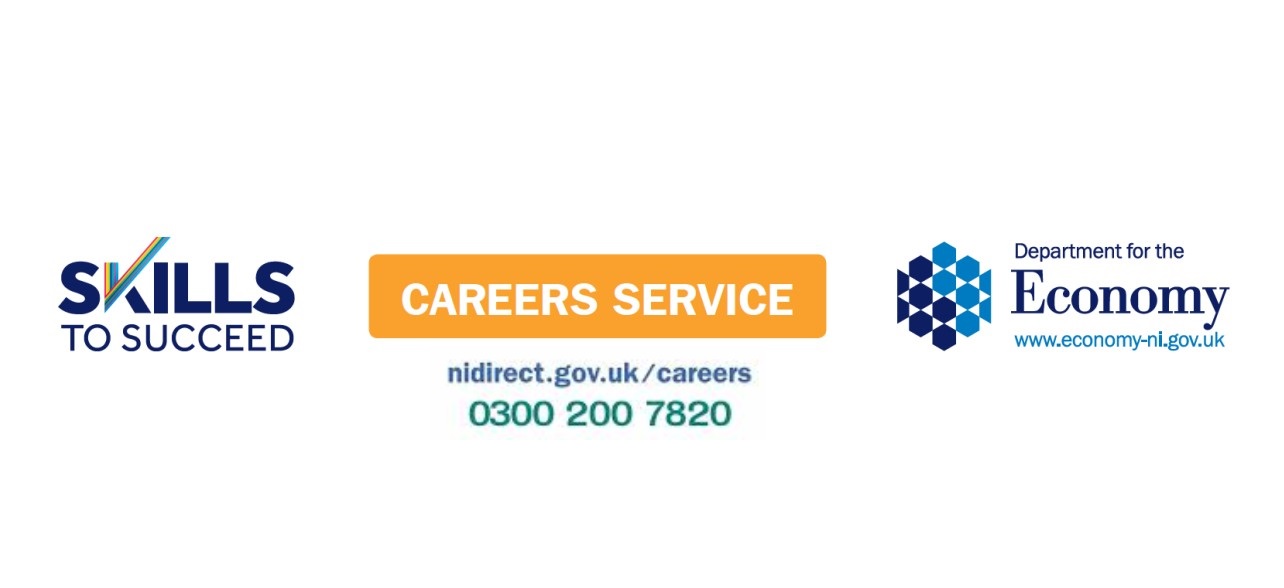 Start by thinking about YOU!
What am I good at?

What do I enjoy?

Interests/Hobbies?

Do I like practical subjects where I  
    can work with my hands?

Do I enjoy sitting in a 
    classroom and learning?

Do you perform better in exams or coursework?
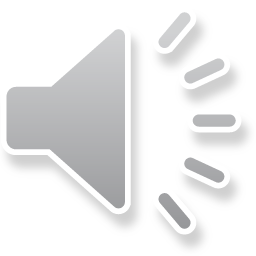 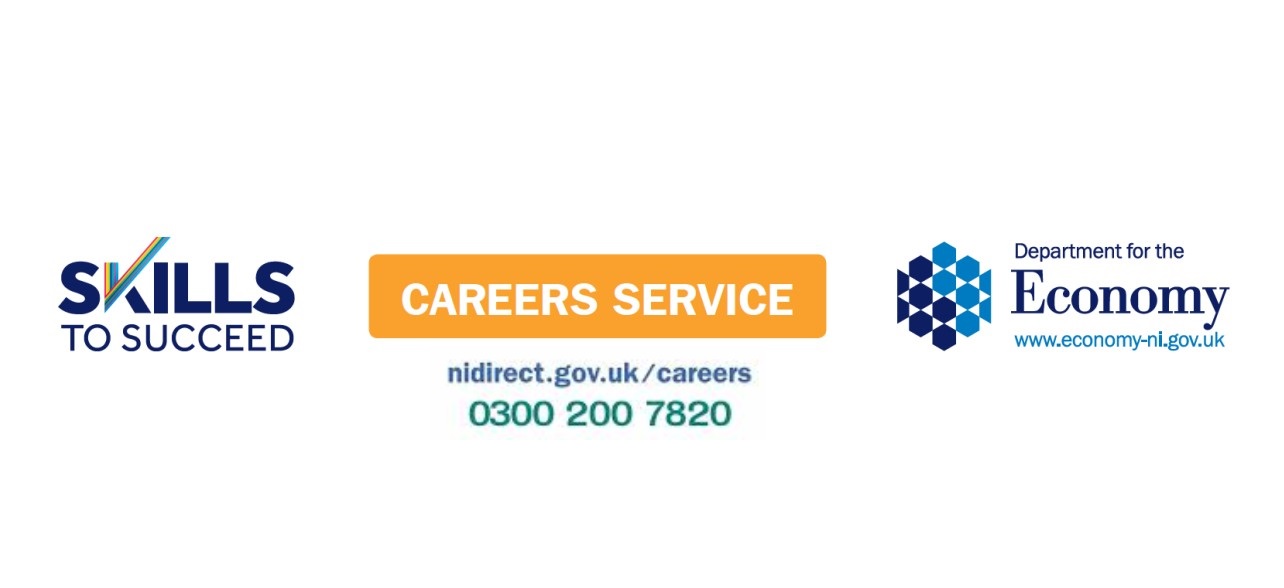 Before You Decide…
Find out as much as you can about GCSE subjects.

Look into new subjects carefully.

But also check content of familiar subjects –   
     they may not be the same at GCSE level.
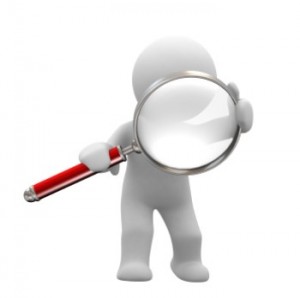 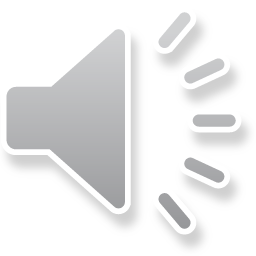 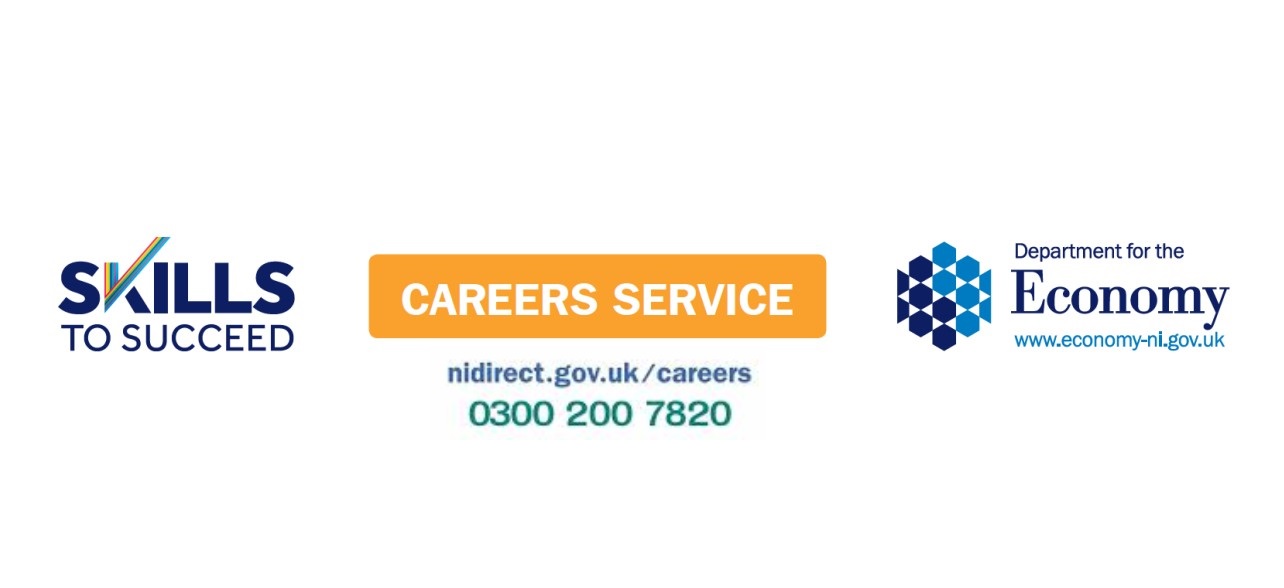 Choosing Your Subjects

What subjects do you enjoy?

What subjects are you good at?

Take into account any requirements for careers you are interested in 
e.g. Double Award science for a science career 
e.g. 2ND Language needed at GCSE (Irish, French, Spanish) for university courses in the Republic of Ireland. 

Consider subjects that are difficult to pick up again once dropped.
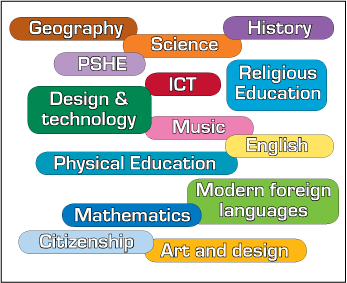 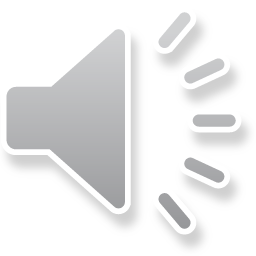 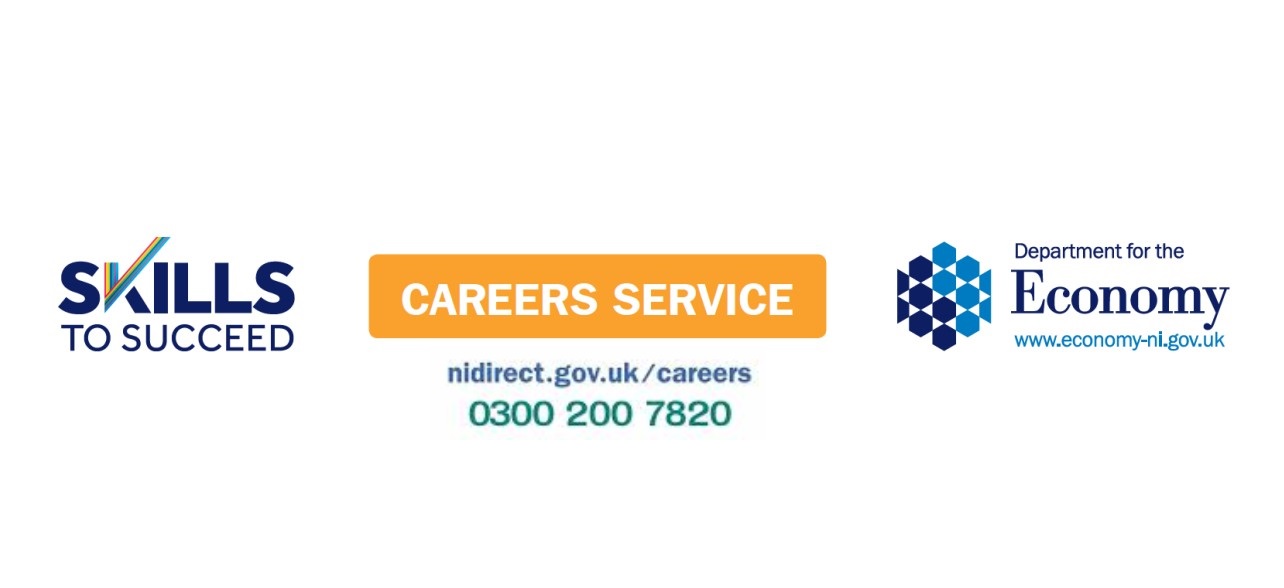 Who can help you decide?
Your Careers Teacher 

Careers Adviser 

Subject Teachers

Brothers, sisters or friends who have studied GCSE’s

Your parents/guardians
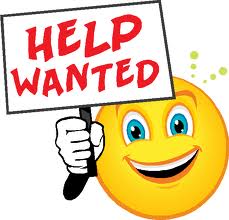 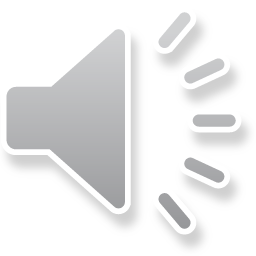 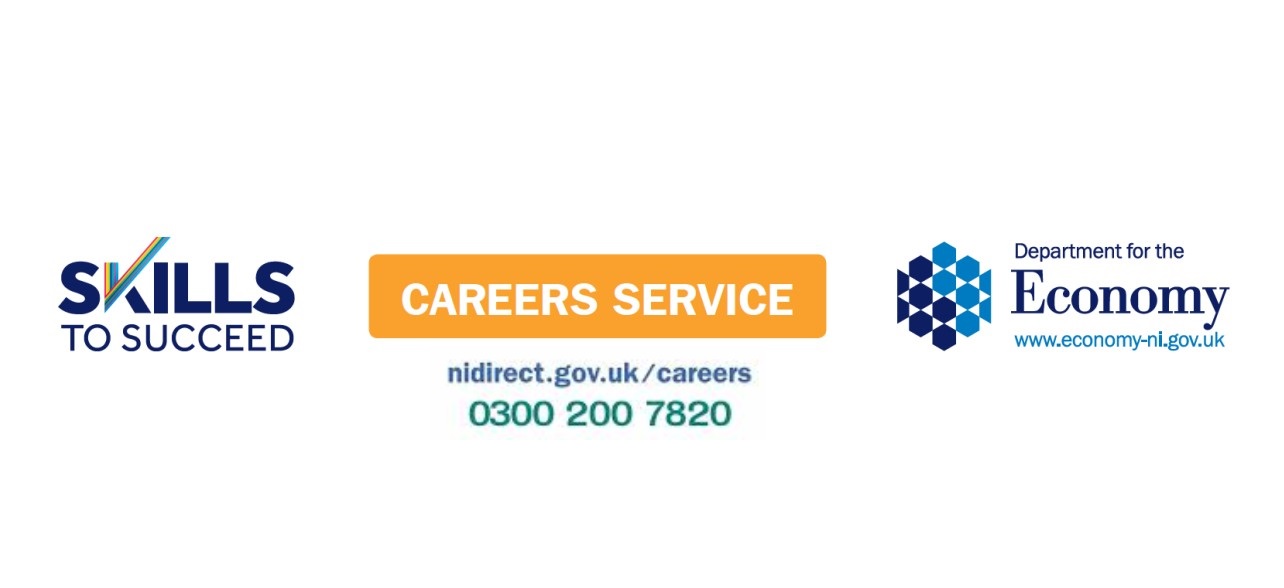 Key Points To Consider
I’m good at everything, all my teachers want me to pick their subject.
But what are your favourite subjects? Choose the subjects you enjoy the most.


I’m going to do History as I enjoy it.
Check course content – it could be quite different at GCSE


I’m going to do Geography – I like my teacher.
You may have a new teacher next year !
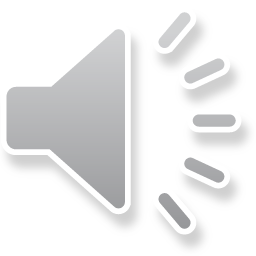 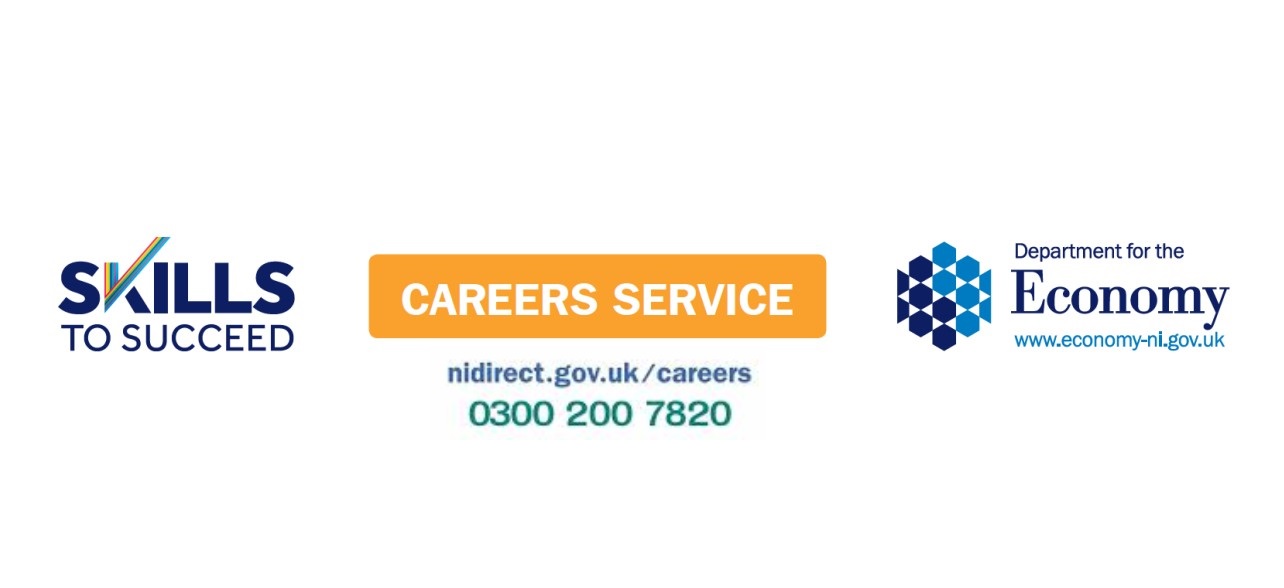 I’m taking French because my friend is.
Choose subjects you will like – friends can change. You might be in different classes if a lot of people choose that subject.


My sister told me to take Music - she loved it!
You may be very different- pick subjects that interest you.


I’d love to do Engineering but worry that it’s a boys subject.
There’s no such thing as boys or girls subjects.
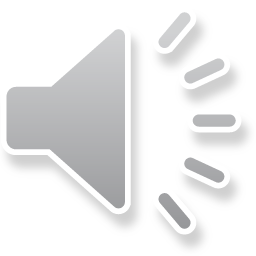 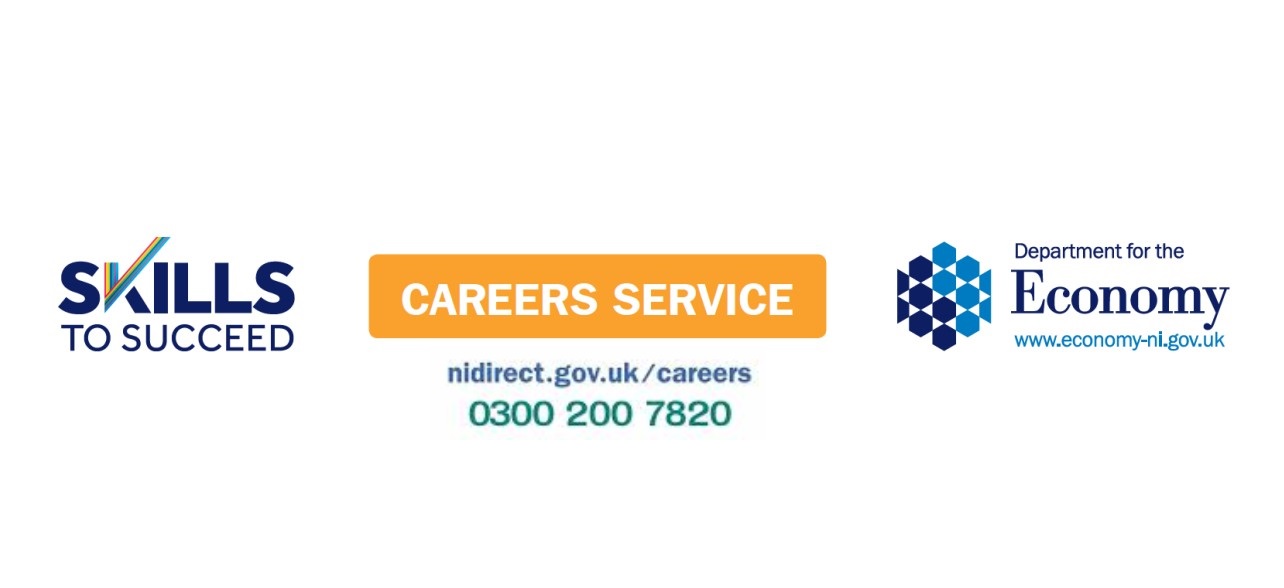 But I am only Year 10….I have no idea about what I want to be!
You don’t have to know what you want to 
    be right now.

Think about what kind of jobs each subject will be    
    useful for.

Will I get good grades by studying that subject?

Will I ENJOY it?
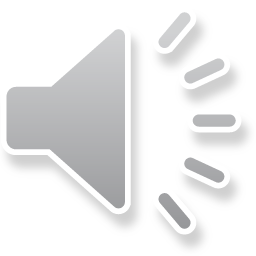 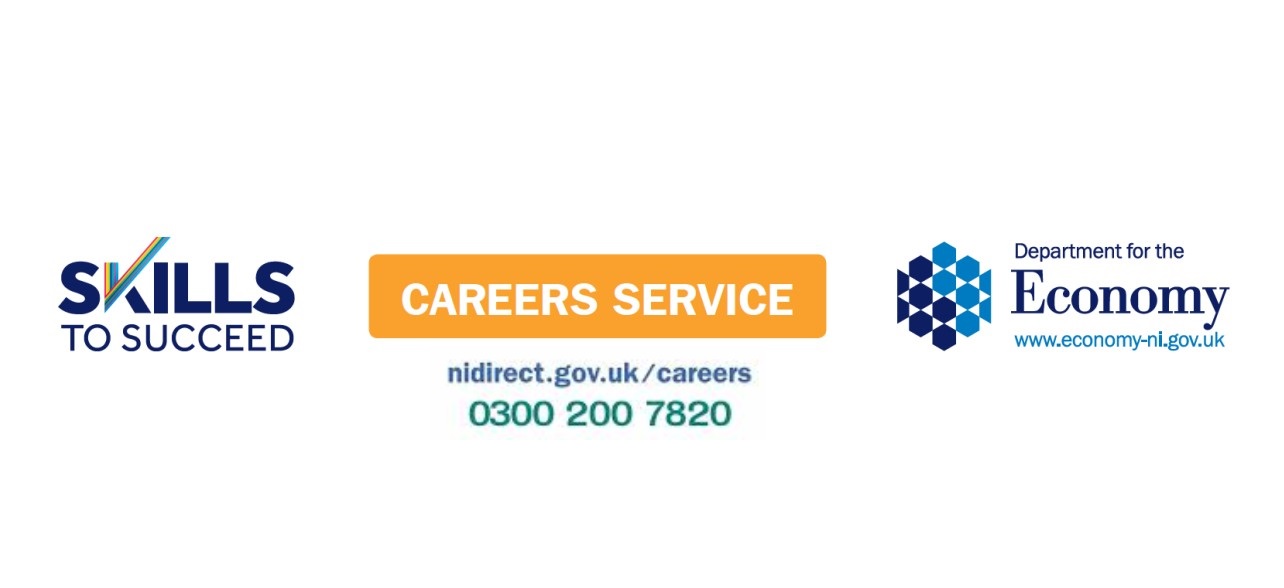 If you do not have any career ideas…
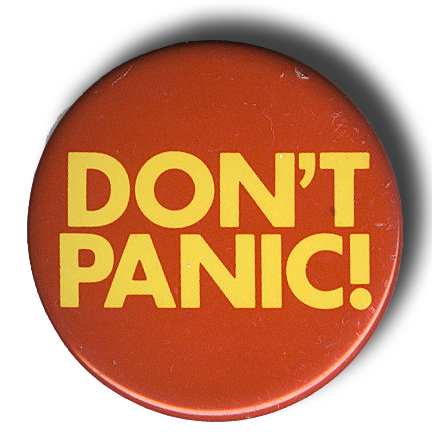 Career matching tools are available on the Careers Service website to help you make your choices, e.g. Career Ideas Quiz, Careers A-Z list & Subject Links.
Go to: www.nidirect.gov.uk/careers
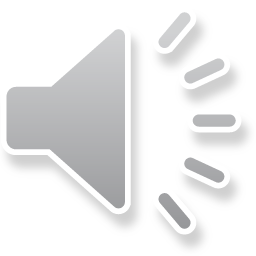 www.nidirect.gov.uk/careers
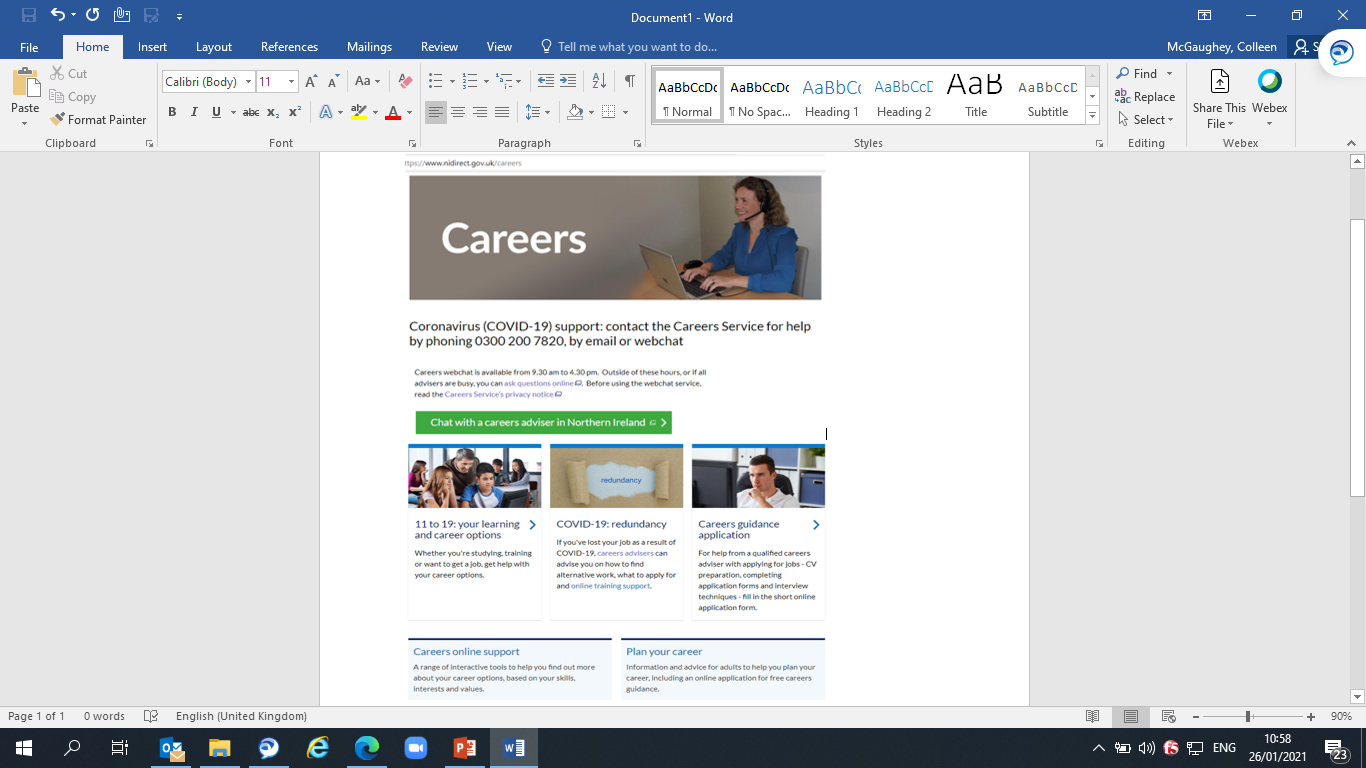 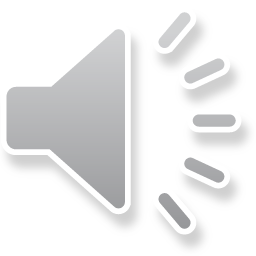 14
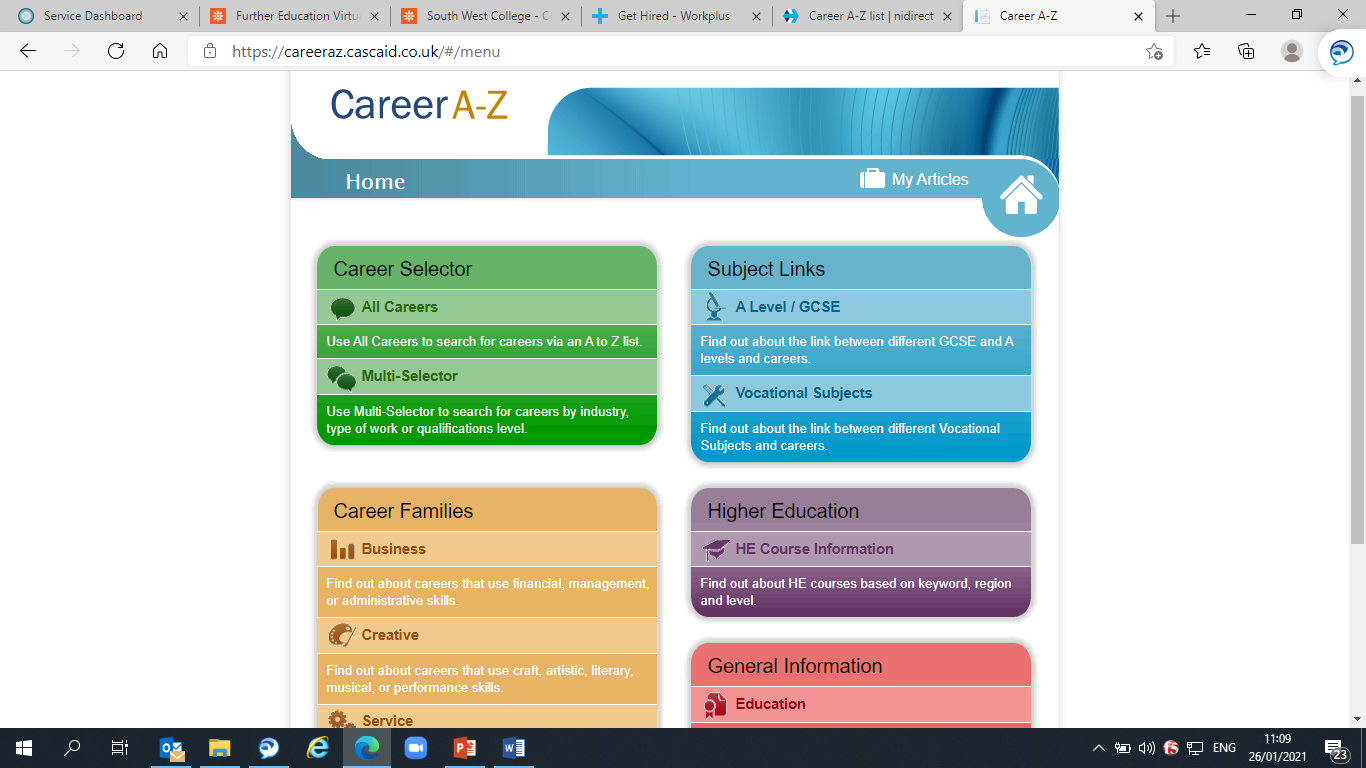 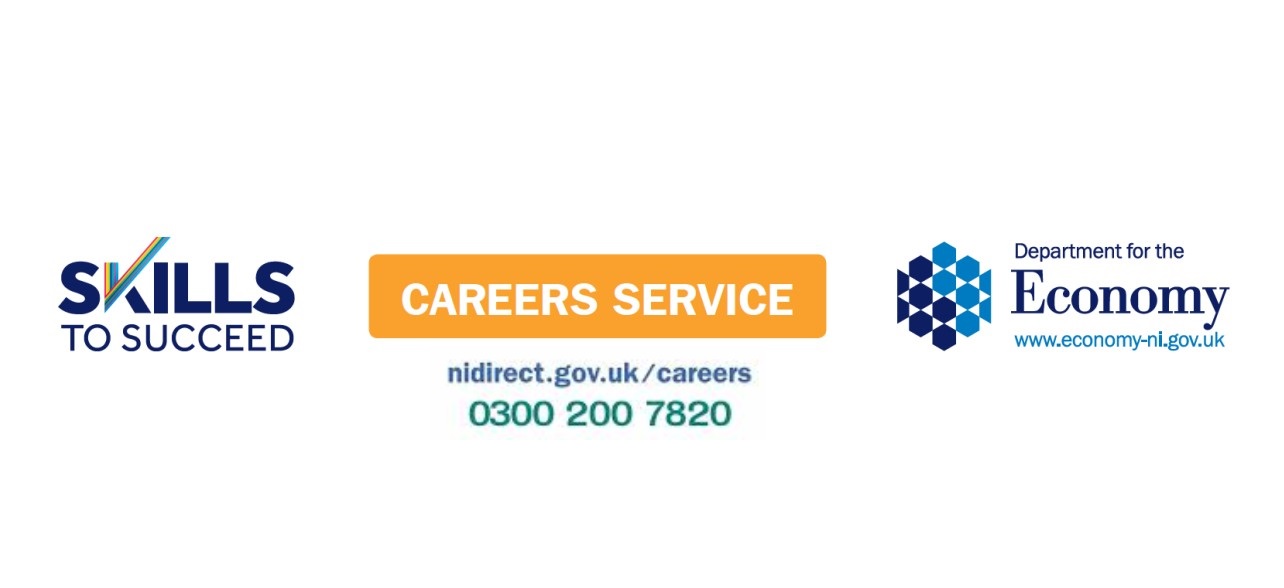 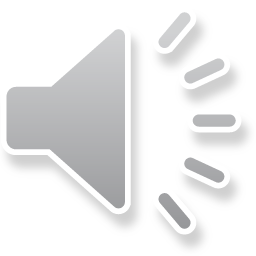 15
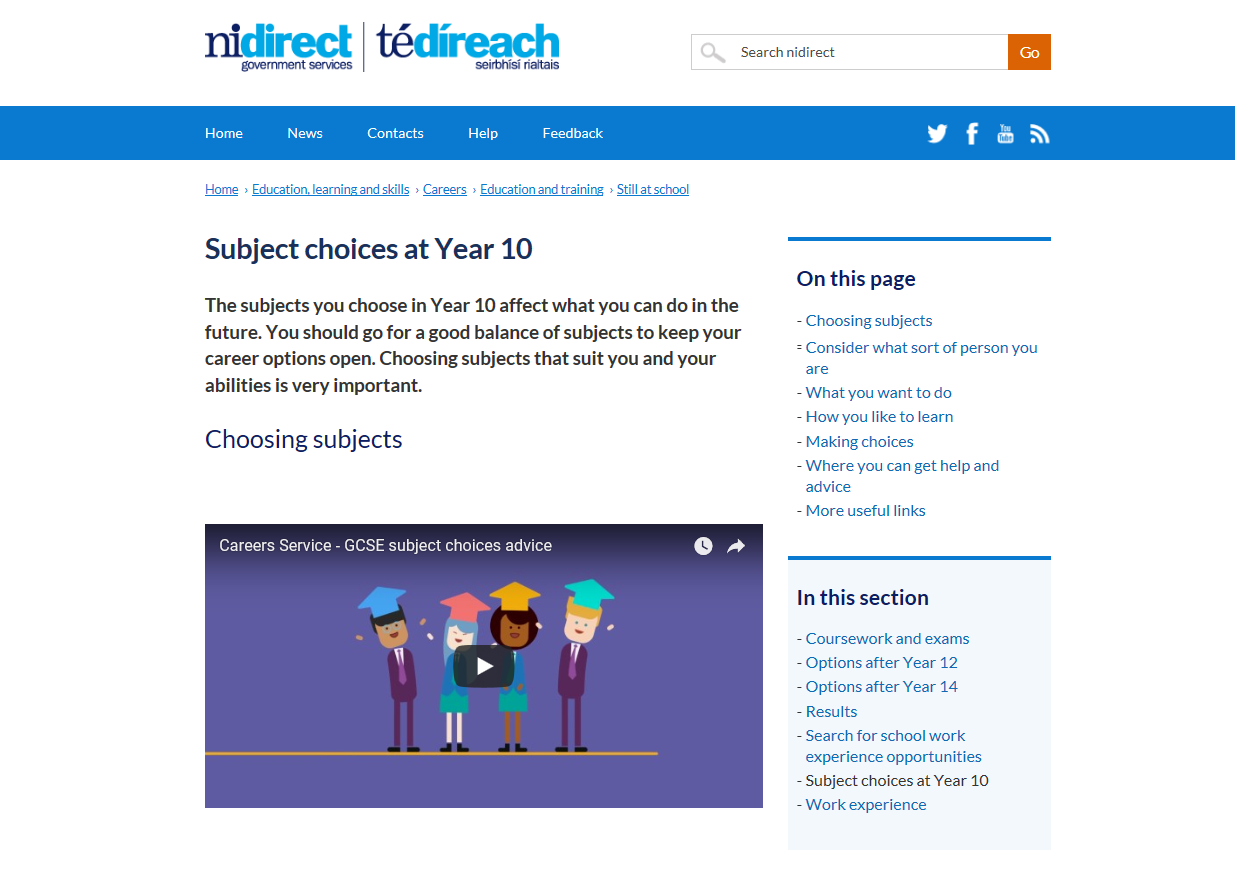 www.nidirect.gov.uk/articles/subject-choices-year-10
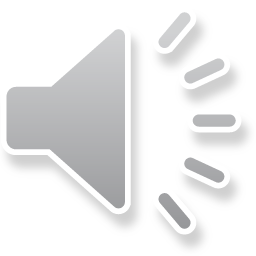 16
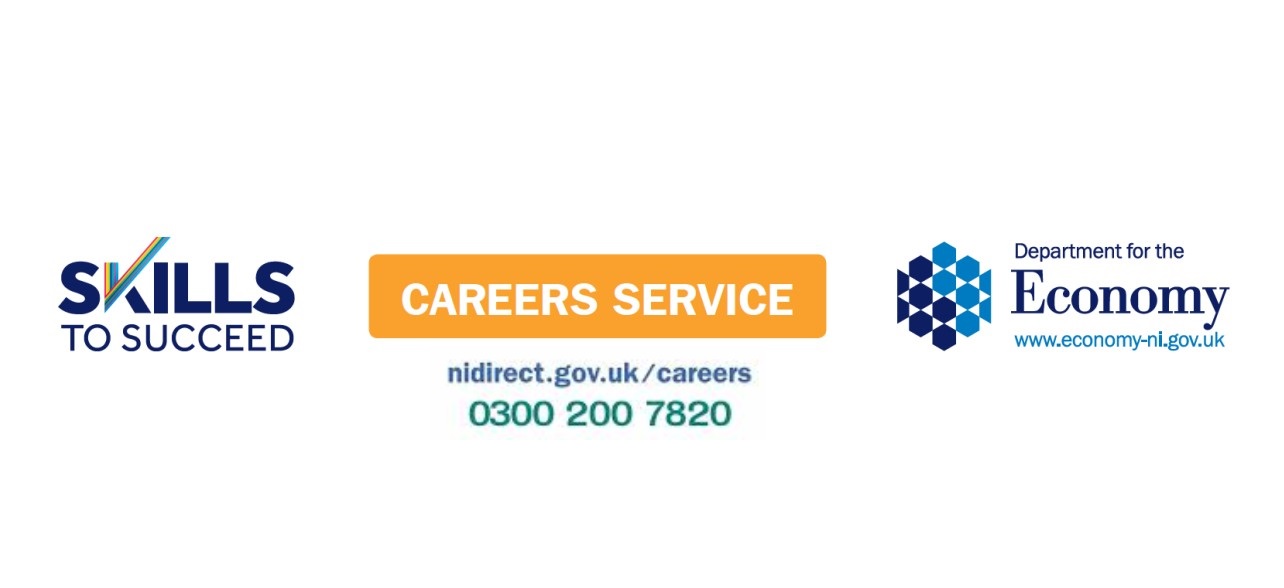 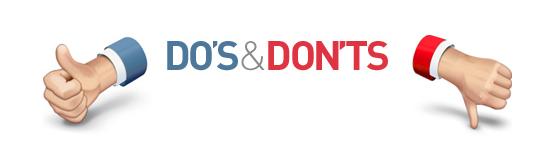 Choose subjects you enjoy 

Choose subjects you are good at

Find out which subjects you need for different jobs or courses in the future 

Talk to your Careers Adviser and your Teachers 

Talk to your parents or guardians 

Keep your options for the future open by making a balanced choice
Choose a subject because your friend is taking it 

Choose or reject a subject because you like or dislike a teacher 

Reject a subject because you think it’s ‘for girls’ or ‘for boys’ – there is no such thing 

Choose a subject just because you think it will be easy 

Choose a new subject without finding out more about it 

Make a decision last minute without thinking about it
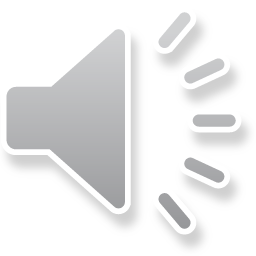 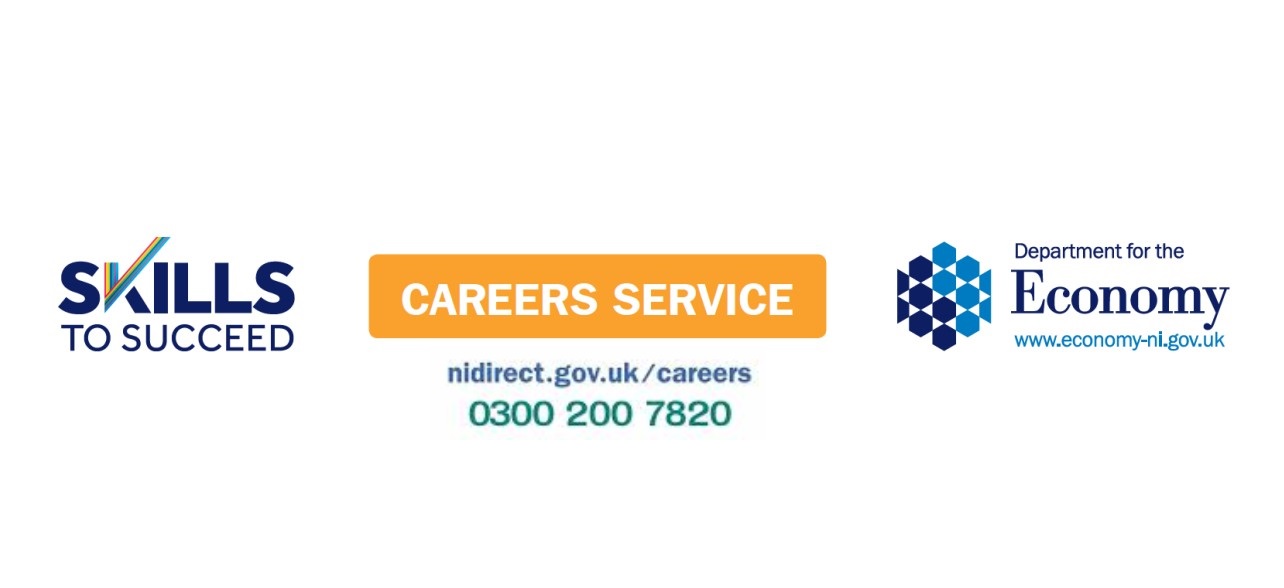 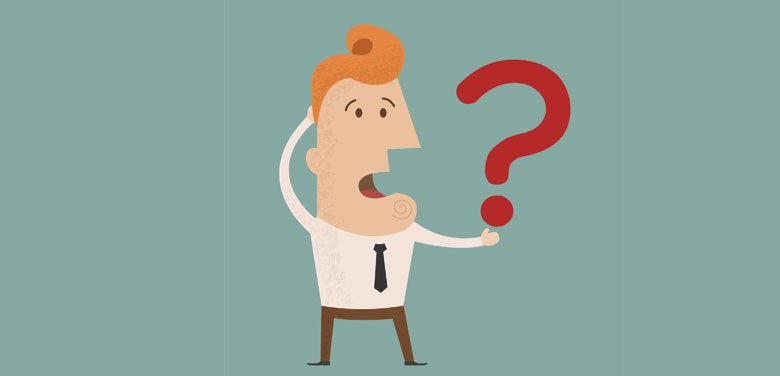 Any questions?
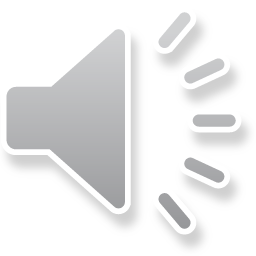 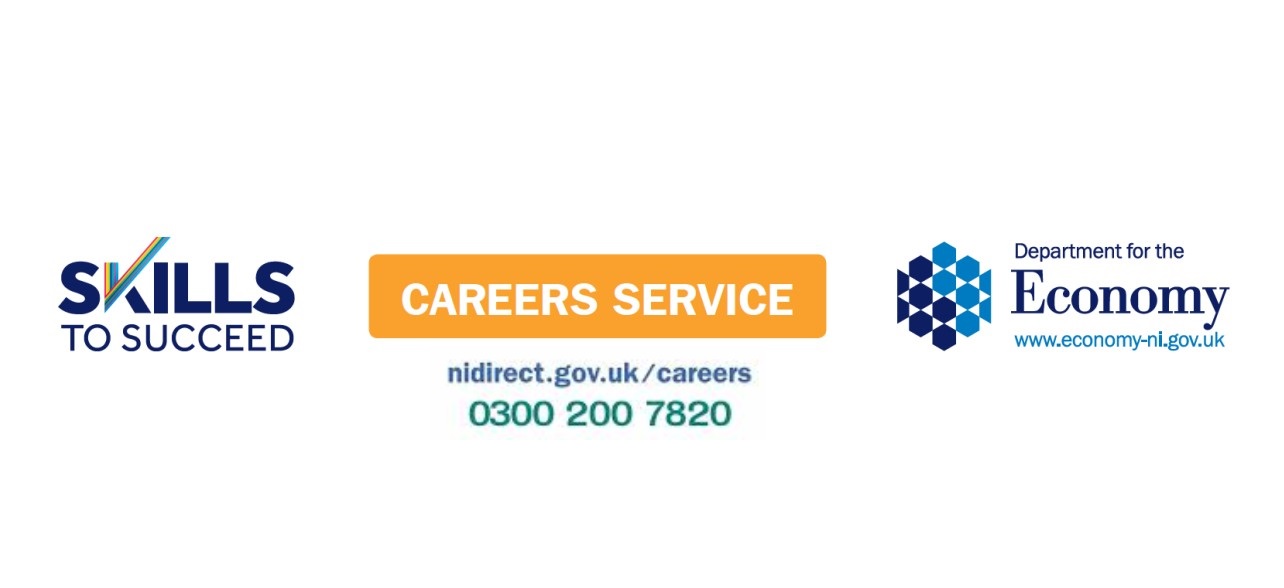 Contact Careers Service NI:
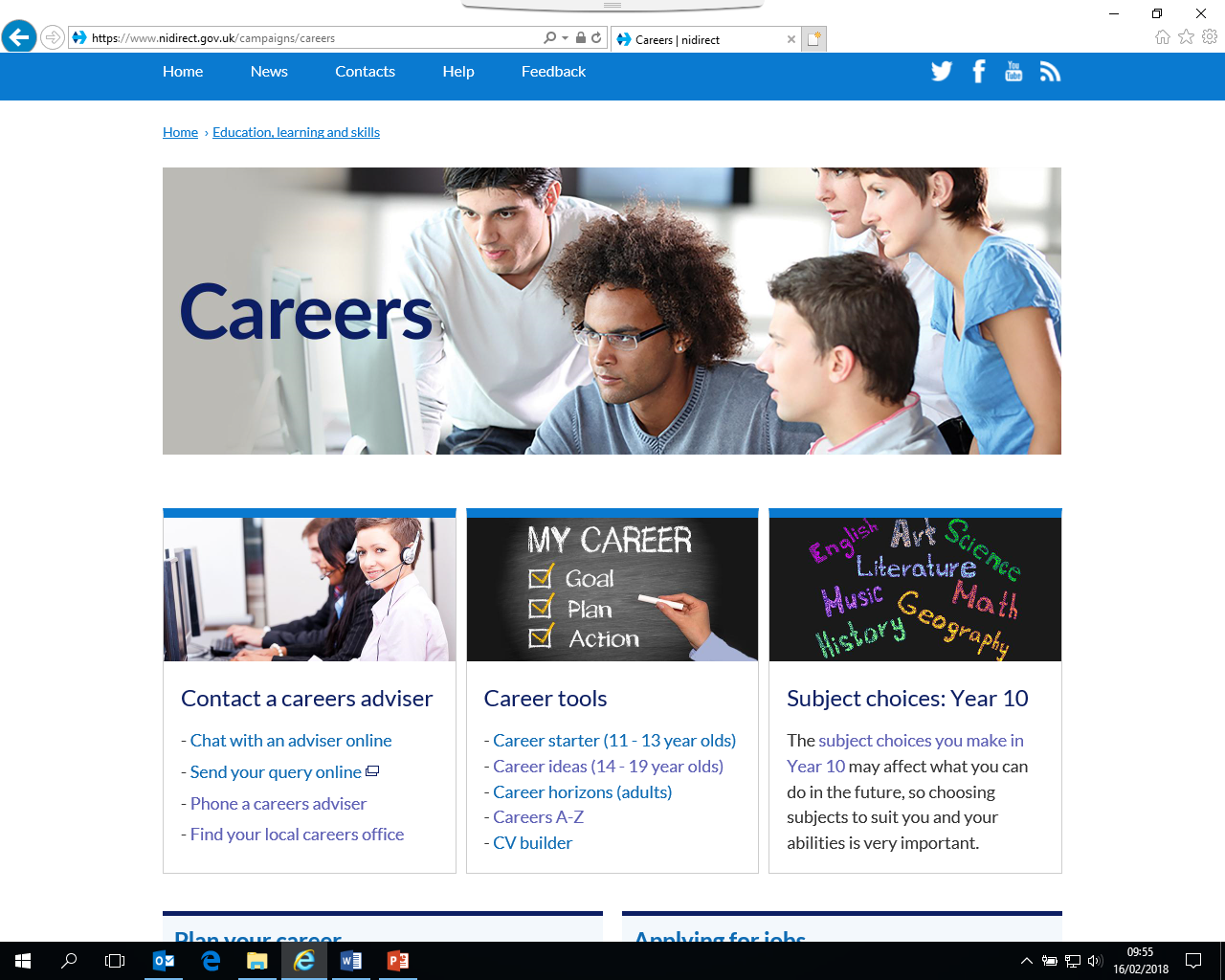 www.nidirect.gov.uk/careers   
     WebChat 
     Ask Careers

Tel: 	0300 200 7820 
Ask to speak to your local 
     Careers Adviser, Colleen 
     McGaughey
             
              See you in Year 12!
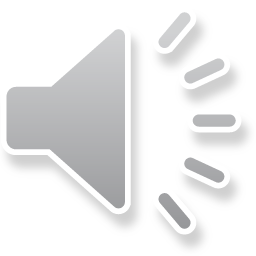